ESQUEMA  PARA OPERAR LA ACREDITACION DE ACTIVIDADES COMPLEMENTARIAS
ESQUEMA  INTEGRADO
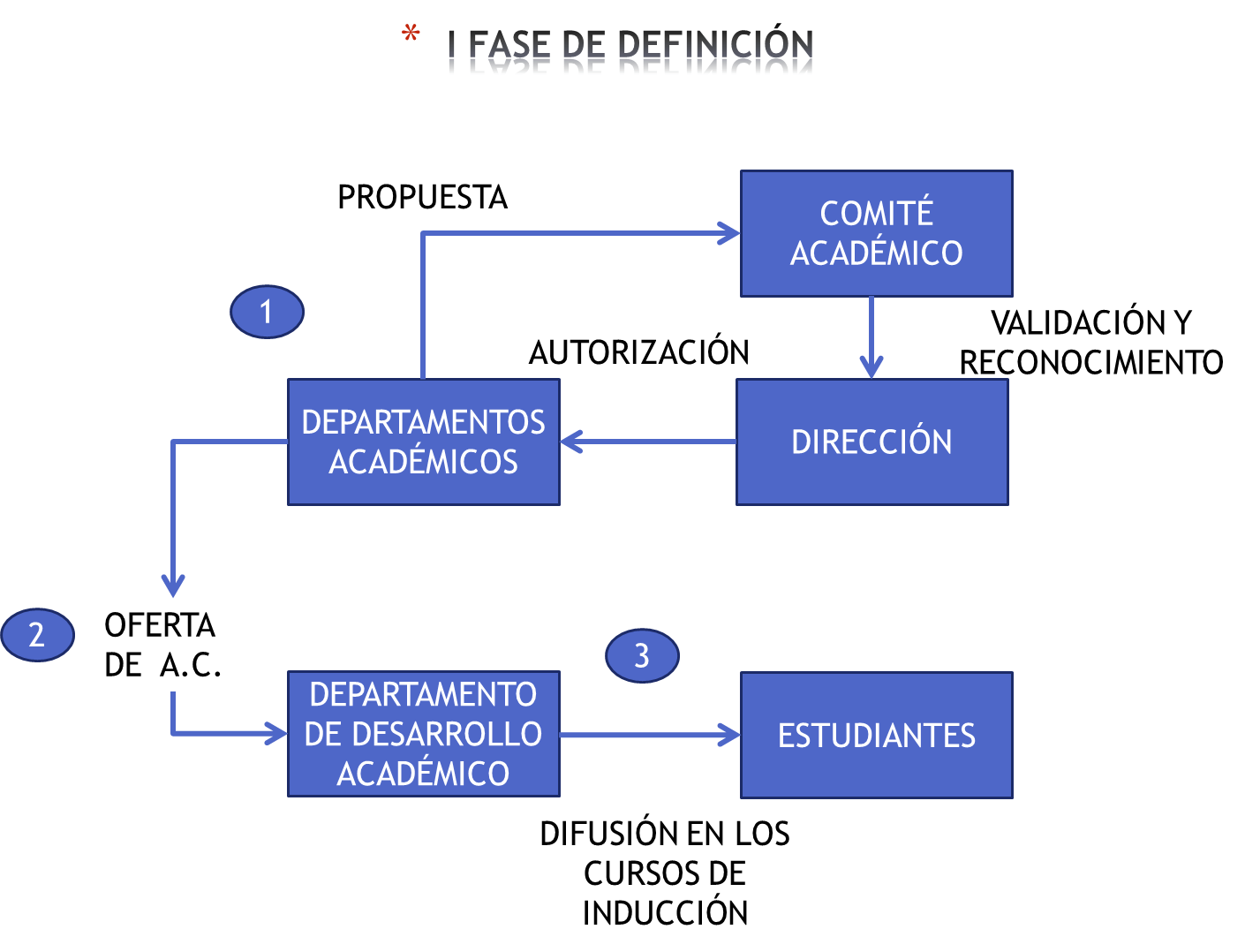 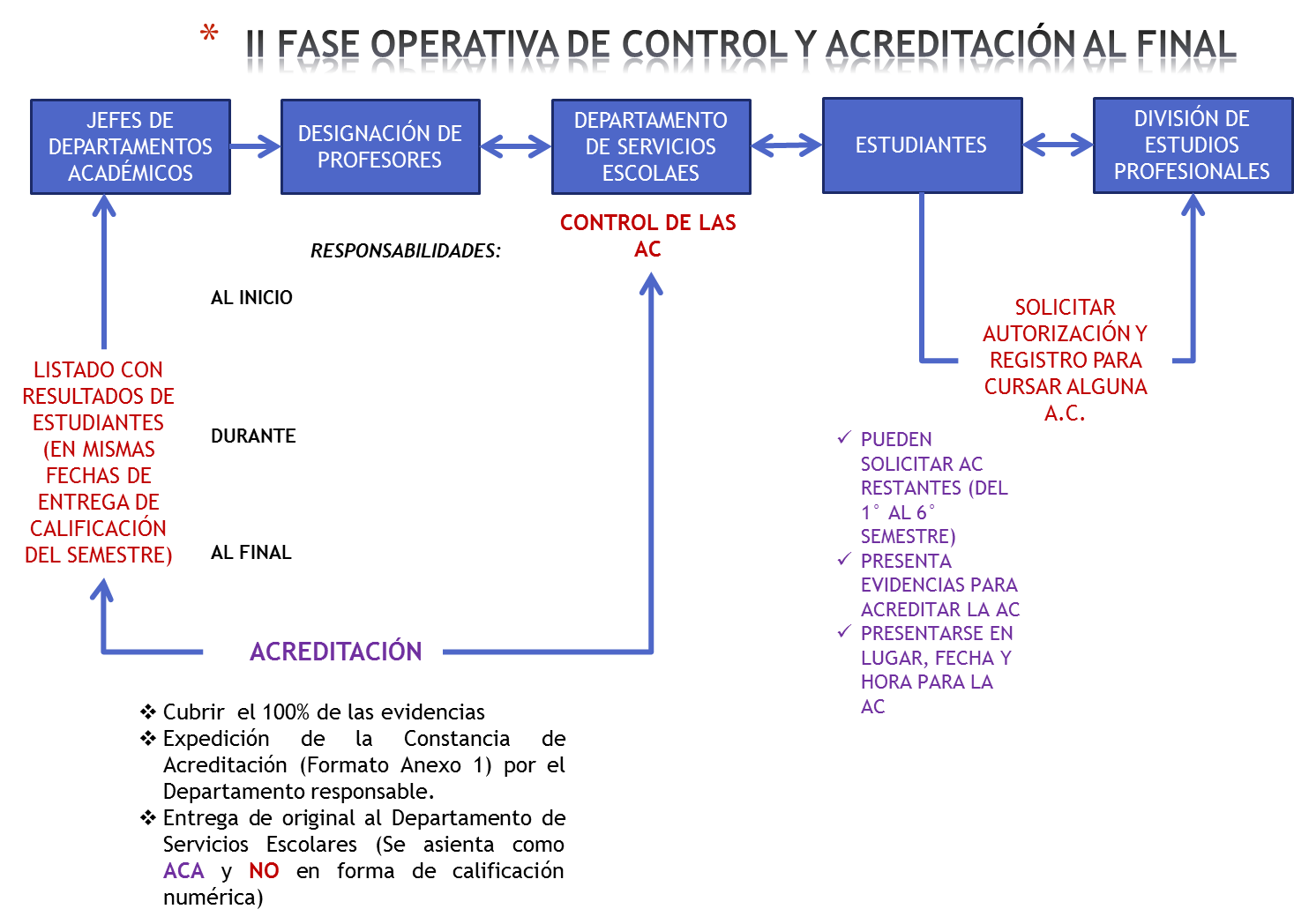 I FASE DE DEFINICIÓN
PROPUESTA
COMITÉ ACADÉMICO
1
VALIDACIÓN Y RECONOCIMIENTO
AUTORIZACIÓN
DEPARTAMENTOS
ACADÉMICOS
DIRECCIÓN
OFERTA DE  A.C.
2
3
DEPARTAMENTO DE DESARROLLO  ACADÉMICO
ESTUDIANTES
DIFUSIÓN EN LOS CURSOS DE INDUCCIÓN
II FASE OPERATIVA DE CONTROL Y ACREDITACIÓN FINAL
ESTUDIANTES
DIVISIÓN DE ESTUDIOS PROFESIONALES
JEFES DE DEPARTAMENTOS
ACADÉMICOS
DESIGNACIÓN DE PROFESORES
DEPARTAMENTO DE SERVICIOS ESCOLAES
CONTROL DE LAS AC
DETERMINAN:
Forma de evaluar
Confirman que los estudiantes adquieran las competencias

RESPONSABILIDADES:

AL INICIO
Informa de la actividad a estudiantes
Aclara objetivos generales
Establece competencias a desarrollar
Comunica conjunto de evidencias requeridas
Realiza evaluación diagnostica de ser necesaria

DURANTE
Retroalimenta continua y oportunamente el avance de la actividad y de las evidencias.
Comunica a estudiantes el resultado del avance de la actividad

AL FINAL
Informa a estudiantes de la  Acreditación
    o No Acreditación de la AC
Entrega
SOLICITAN AUTORIZACIÓN Y REGISTRO PARA CURSAR ALGUNA AC
LISTADO CON  RESULTADOS DE ESTUDIANTES (EN MISMAS FECHAS DE ENTREGA DE CALIFICACIÓN DEL SEMESTRE)
ACREDITACIÓN